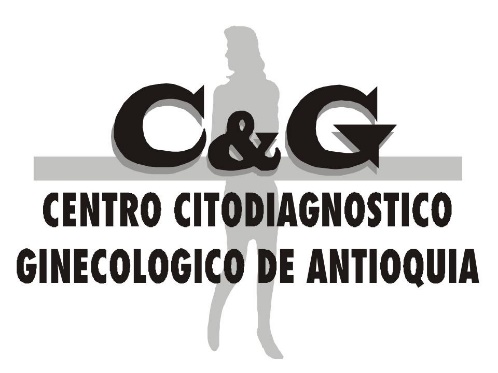 EVIDENCIAS DE POLITICA DE PARTIPACION SOCIALResolución 2063 de 2017
CENTRO CITODIAGNÓSTICO GINECOLÓGICO DE ANTIOQUIA 
Nit 811001875-04
Año 2022
EVIDENCIA 1: DEFINICION RECURSO HUMANO acta 03 marzo 2022 del comité de seguridad del paciente se ratifica el talento humano responsable dar continuidad a la resolución 2063 de 2017
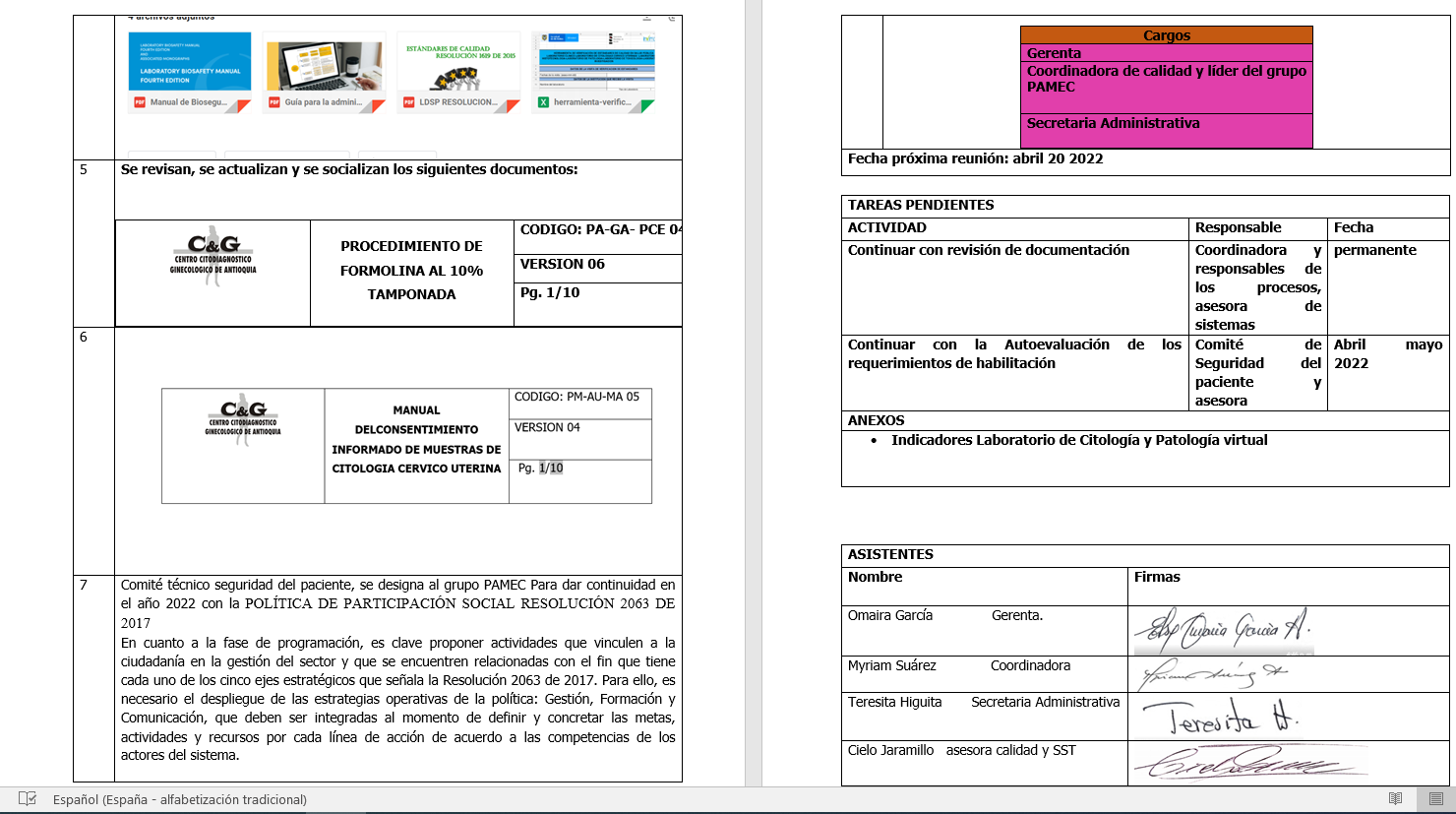 ACTA 004 COMITÉ SEGURIDAD DEL PACIENTE: ABRIL 2022 DESPLIEGUE Y APROPIACIÓN PPPSS
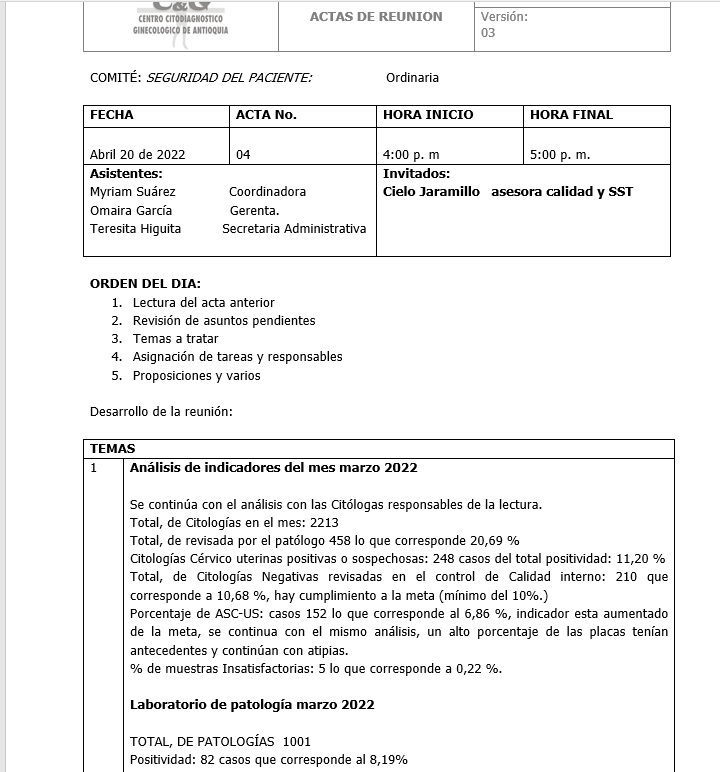 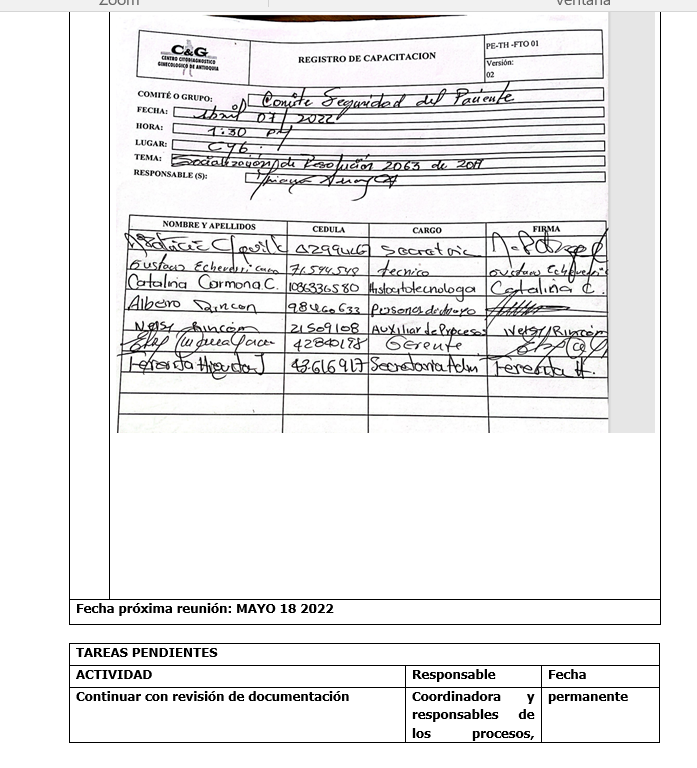 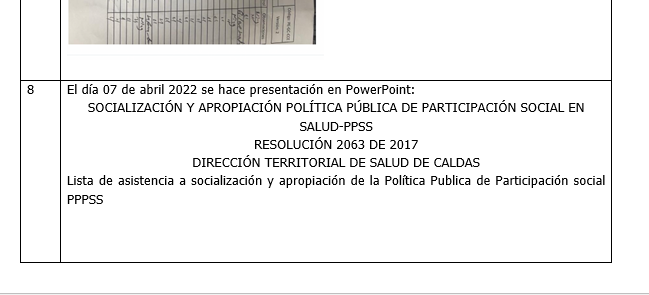 PRESENTACION POLITICA PARCIPACIÓN SOCIAL
LISTADO DE ASISTENCIA CHARLA DE DIVULGACIÓN Y APROPIACIÓN DE PPPSS RESOLUCIÓN 2063
PLEGABLE DE DESPLIEGUE:SOCIALIZACIÓN Y APROPIACIÓN -PPS DIVULG DERECHOS Y DEBERESJULIO 2022
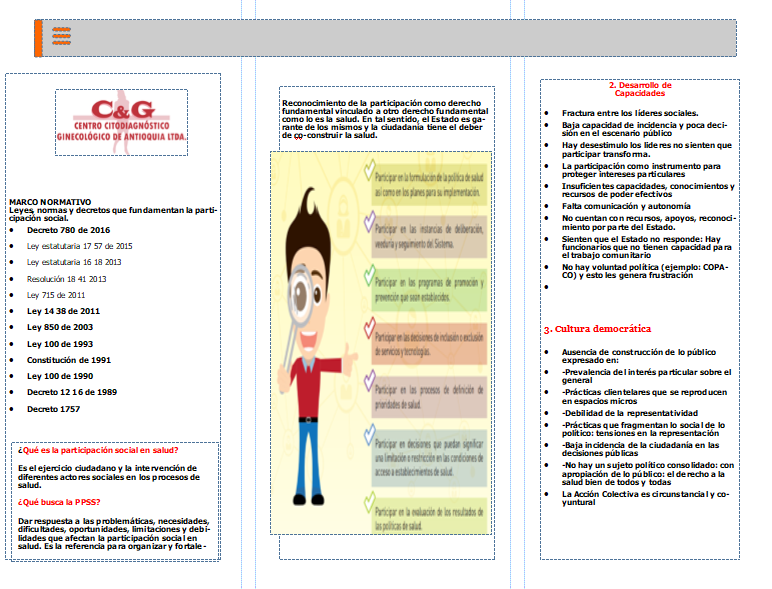 FORMATO DE ENCUESTA EVALUACIÓN DE COMPRENSIÓN DE LOS DERECHOS Y DEBERES. REDES SOCIALES Y BUZON DE SUGERENCIAS
CHARLAS POR UN FUTURO SIN CANCER DE CUELLO UTERINO:  10 JULIO,  4 NOVIEMBRE, 20 DICIEMBRE  2022
Por un futuro sin cáncer de cuello uterino
Dando continuidad al acercamiento en los grupos de interés, y en la mejora continua de la fase preanalítica de la tamización de cáncer de cuello uterino el día 12 de septiembre 2022,  se hizo charla virtual con estudiantes de último semestre de medicina de la universidad Pontificia Bolivariana:
Dando continuidad al acercamiento en los grupos de interés, y en la mejora continua de la fase preanalítica de la tamización de cáncer de cuello uterino el día 20 de diciembre 2022 se hizo charla virtual con hospitales de varios municipios de Antioquia.
CAPACITACIÓN DERECHOS Y DEBERES
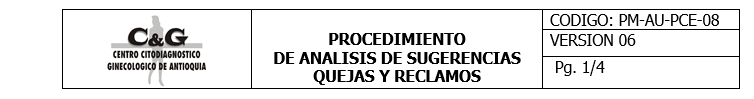 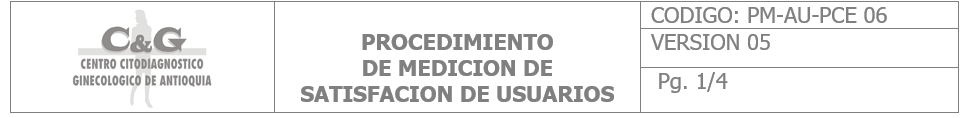 Control de manifestaciones de usuarios2022
Control de manifestaciones de usuarios2022
Control de manifestaciones de usuarios2022
APERTURA DEL BUZÓN DE SUGERENCIA, EN PRESENCIA DE ALGUIEN EXTERNO A LA INSTITUCIÓN
Se continua con la apertura del buzón de sugerencias los días viernes .

Análisis de encuestas de usuarias
DESARROLLO TECNOLOGICO:  MARZO 2022
DESARROLLO TECNOLOGICO:  MARZO 2022
DESARROLLO TECNOLOGICO:  LICENCIAS MARZO 2022
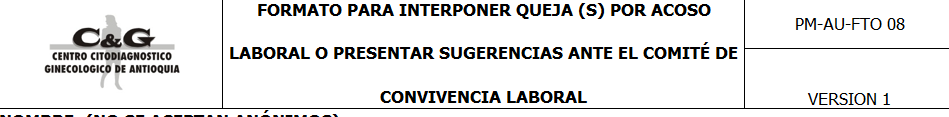 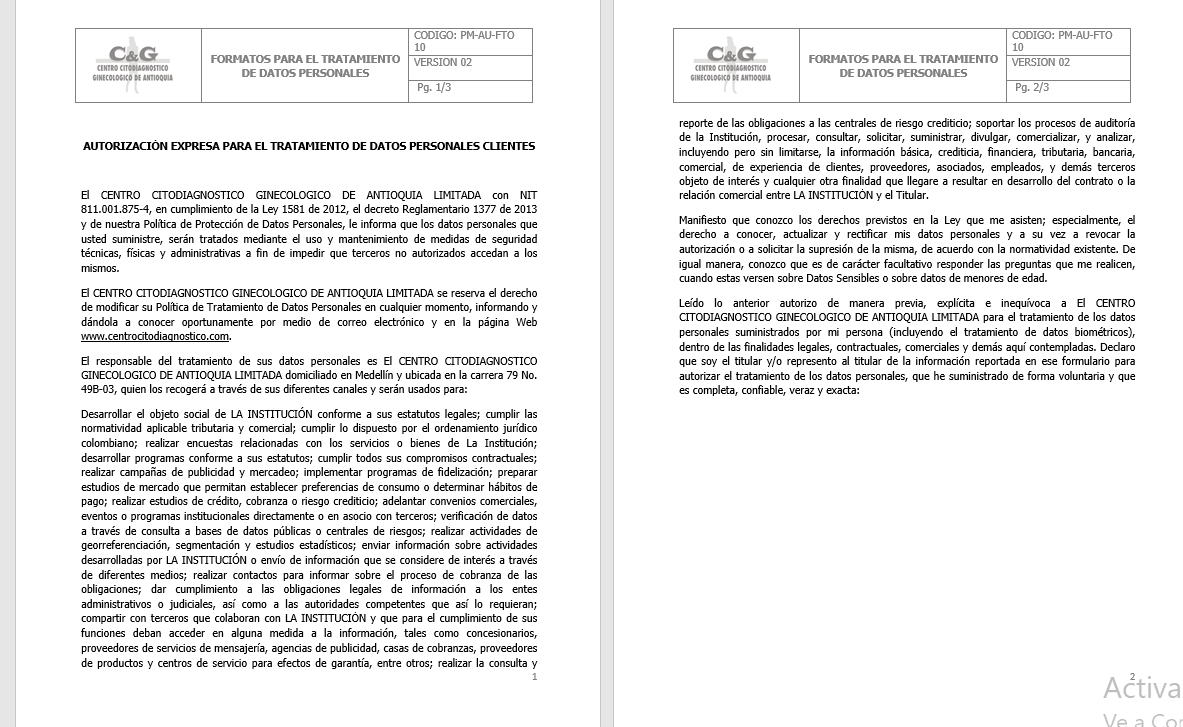 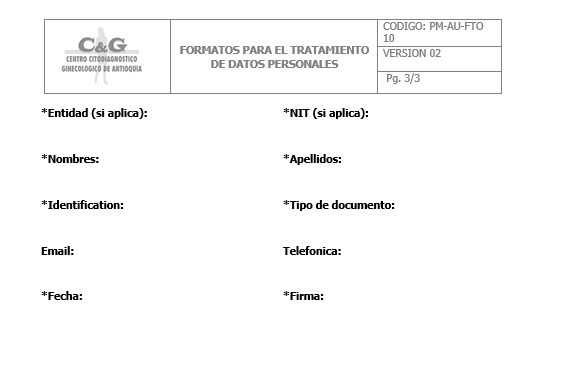 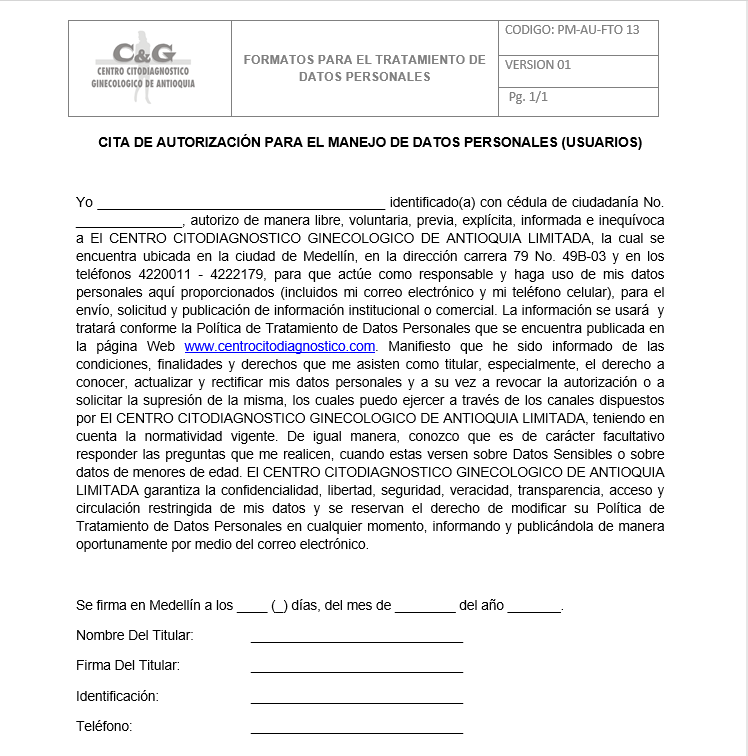 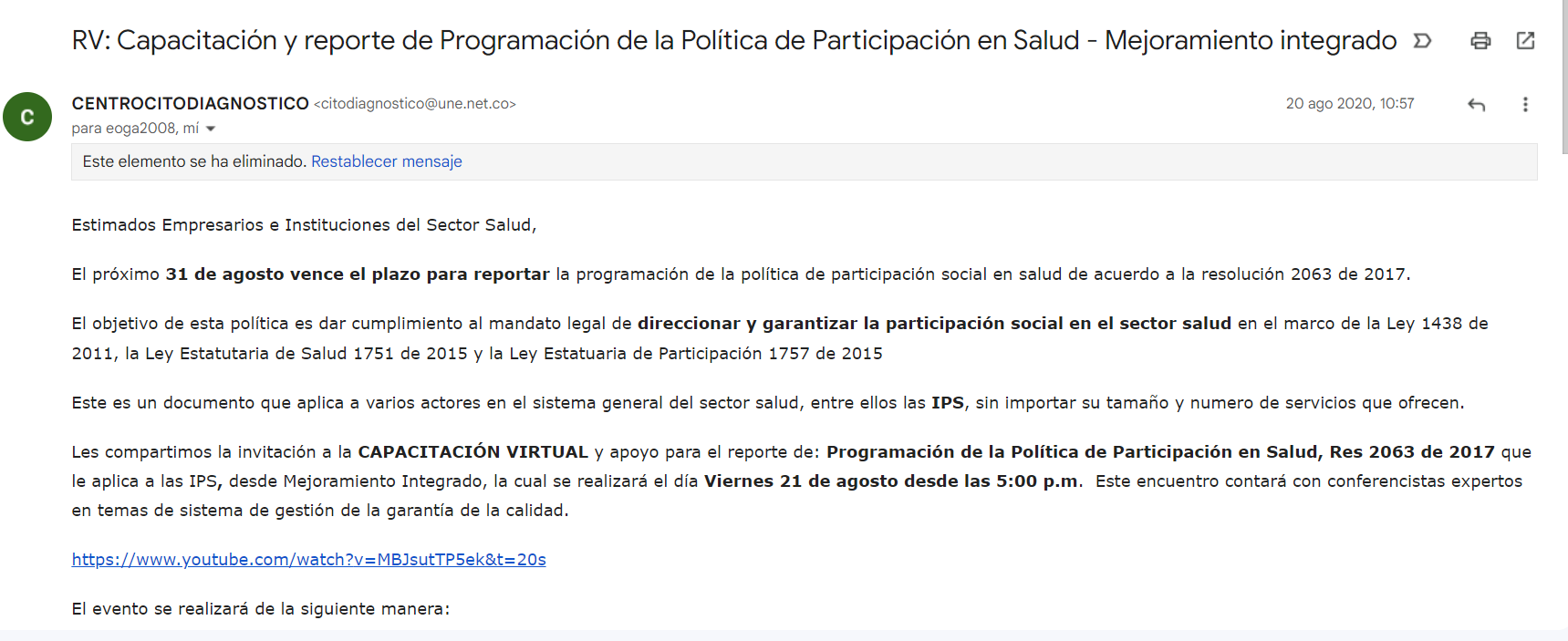 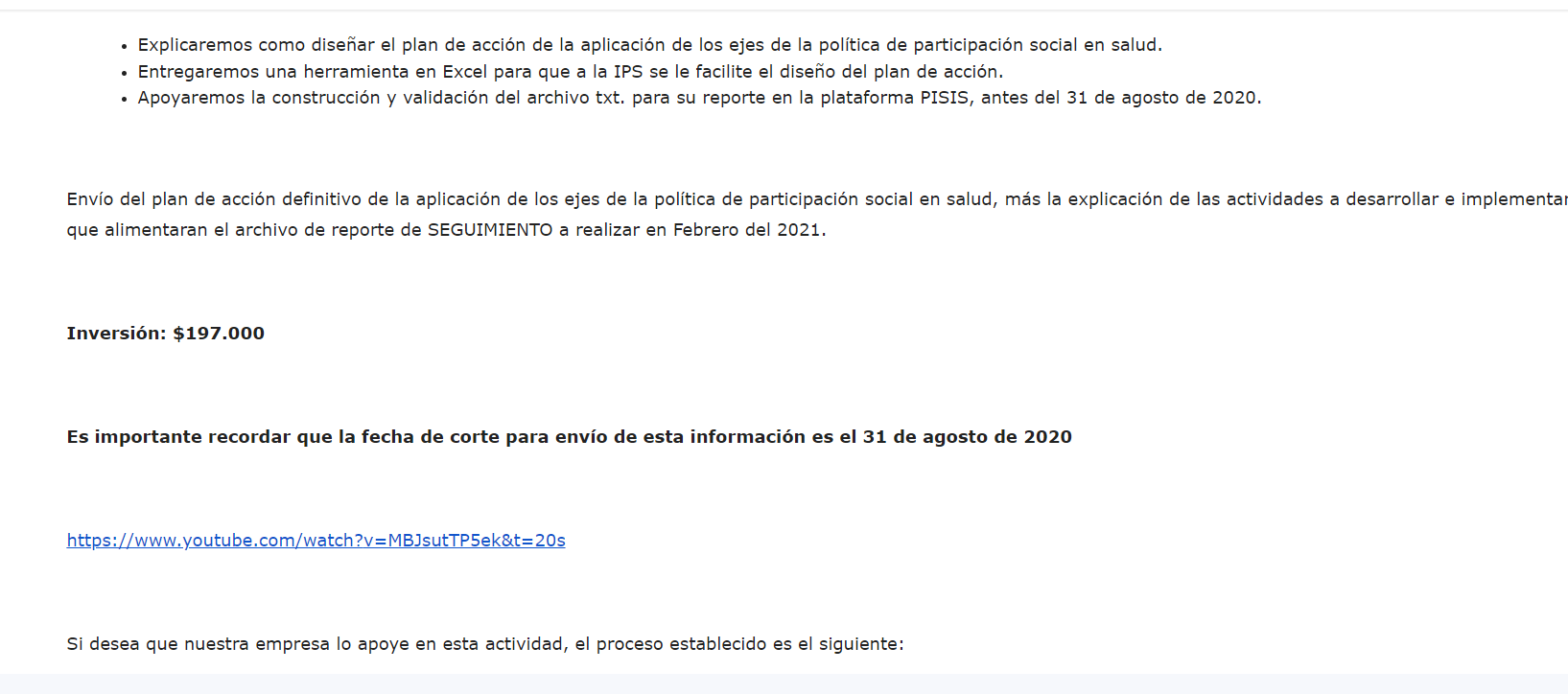 C O N T A C T A N O S
En nuestras redes sociales como: Mejoramiento Integrado
Números de contacto: 310 699 30 49
Correos electrónicos:
Info@mejoramientointegrado.com - mejoramientosmc@gmail.com
GRACIAS